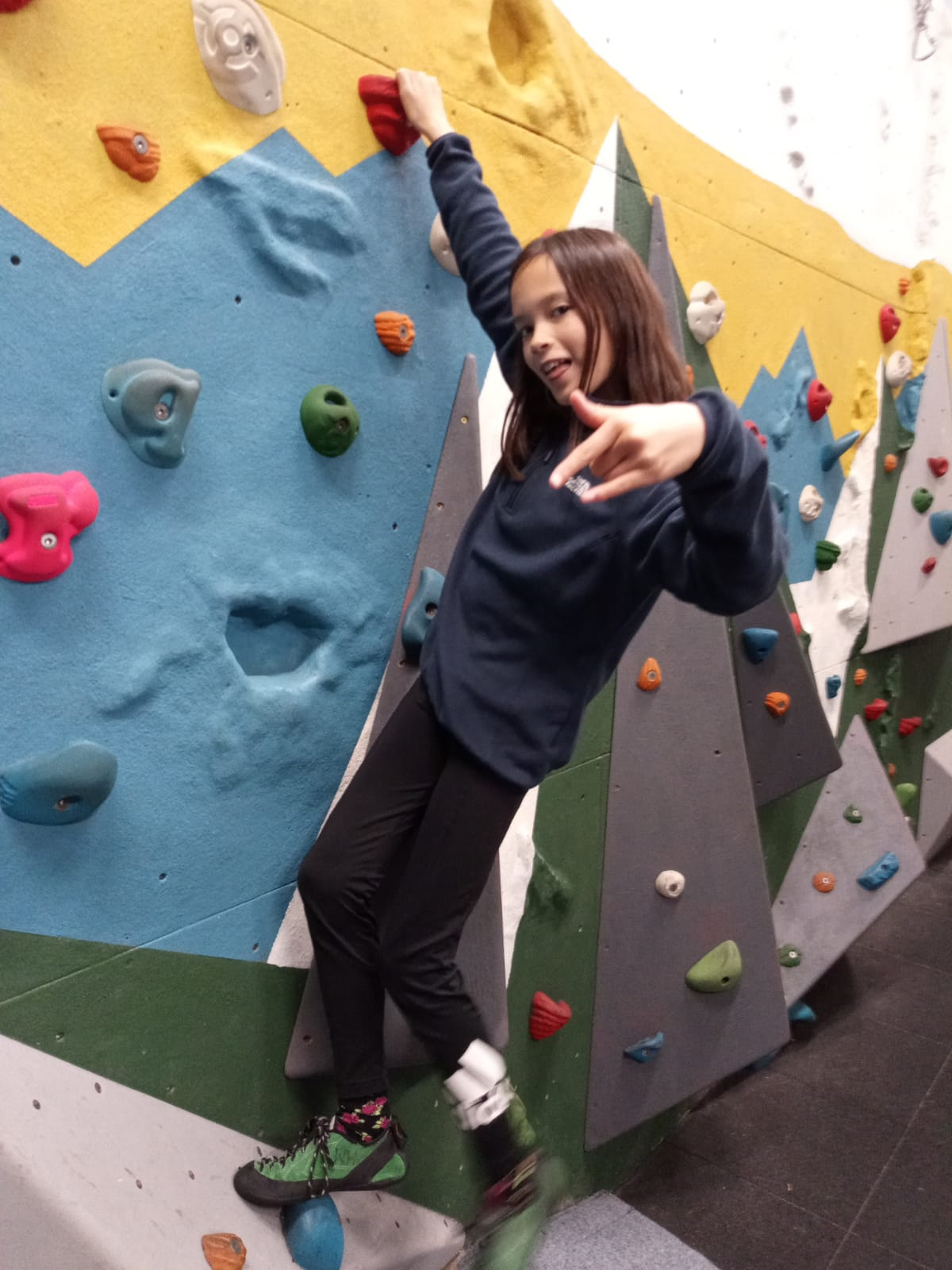 Climbing Wall
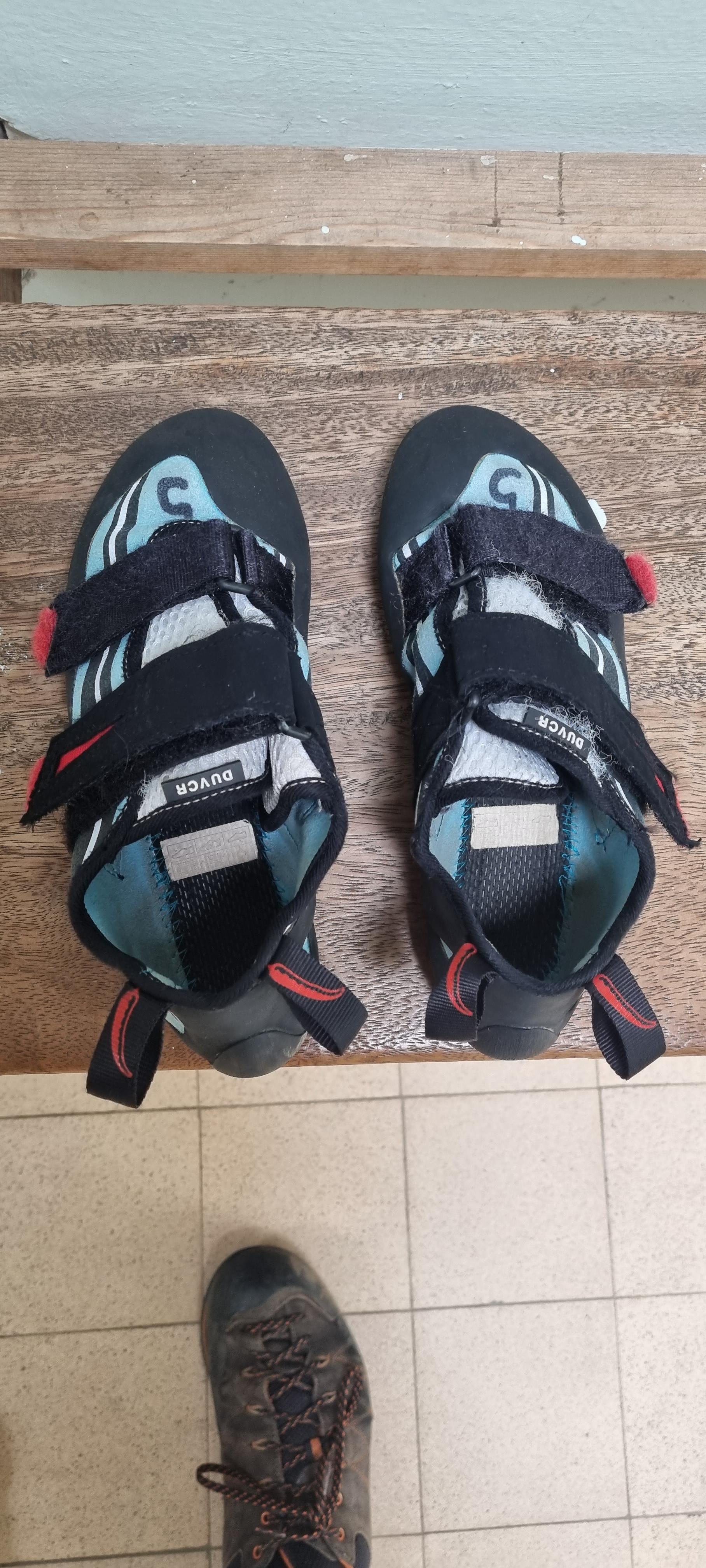 Climbing Wall
I may need to put on a pair of climbing shoes.

The climbing shoes may feel tight to make me climb better

The shoes might feel and smell different to trainers
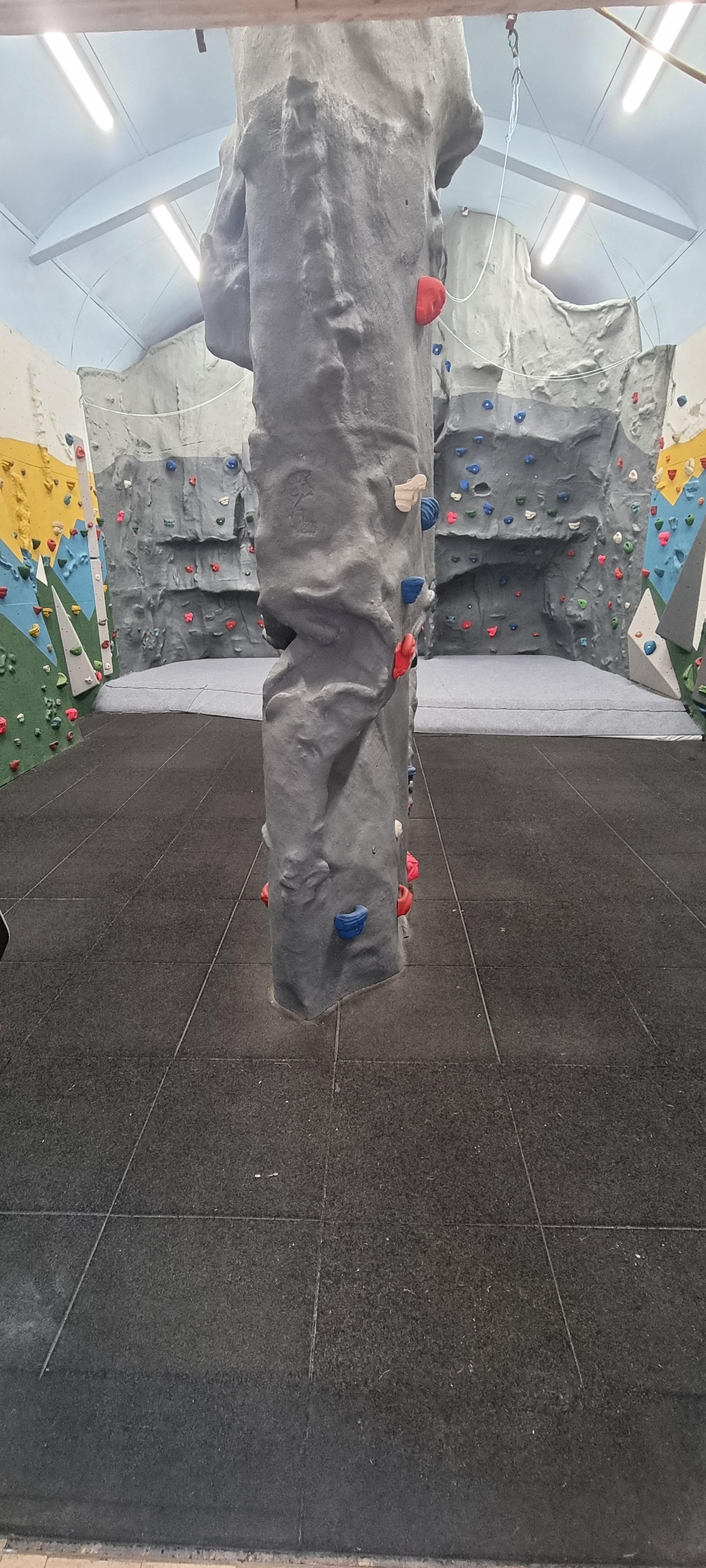 Climbing Wall
I will need to listen to the instructions to keep me safe


The climbing wall may smell different and feel a bit cold. I’ll soon warm up once I start climbing
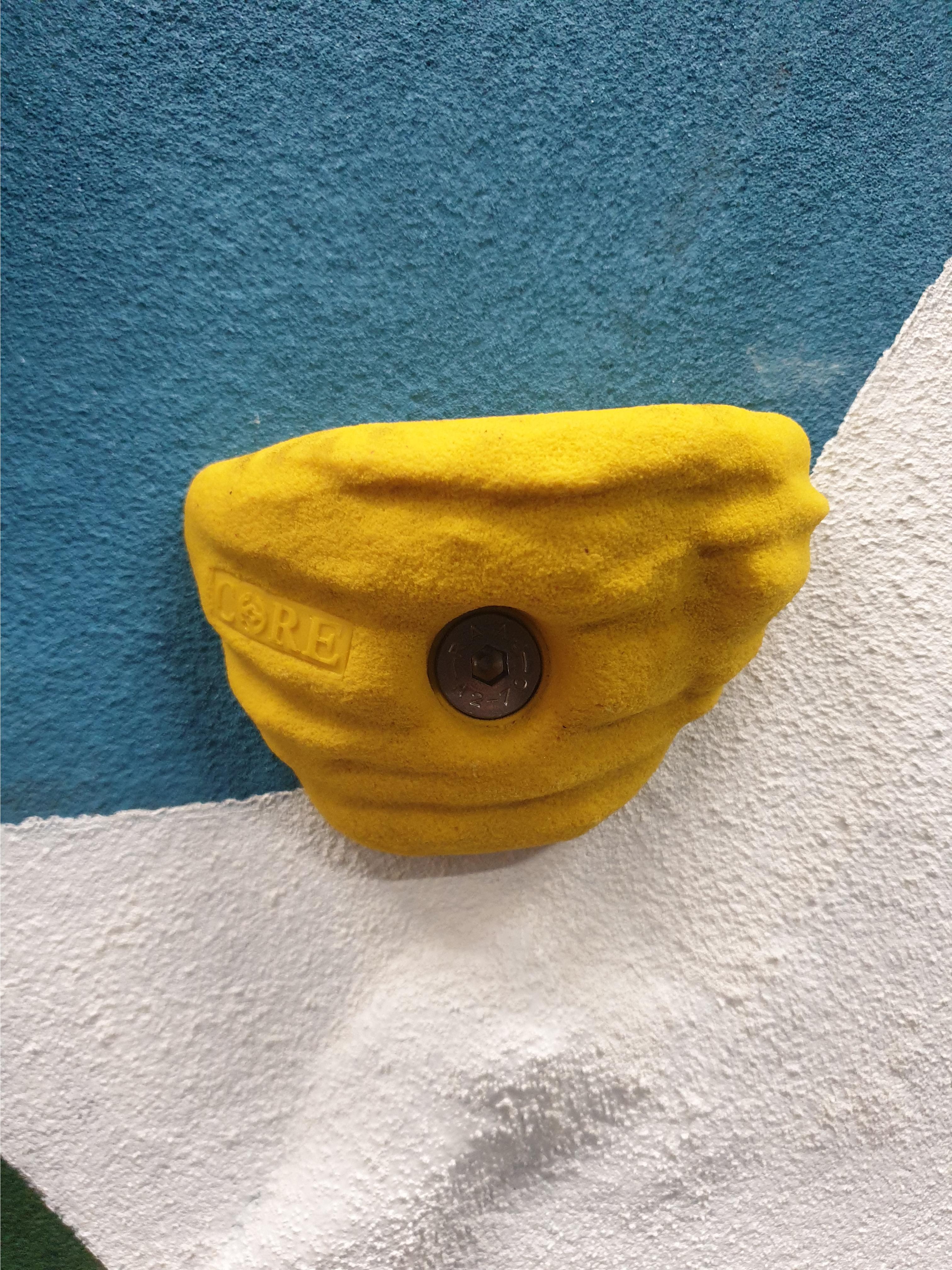 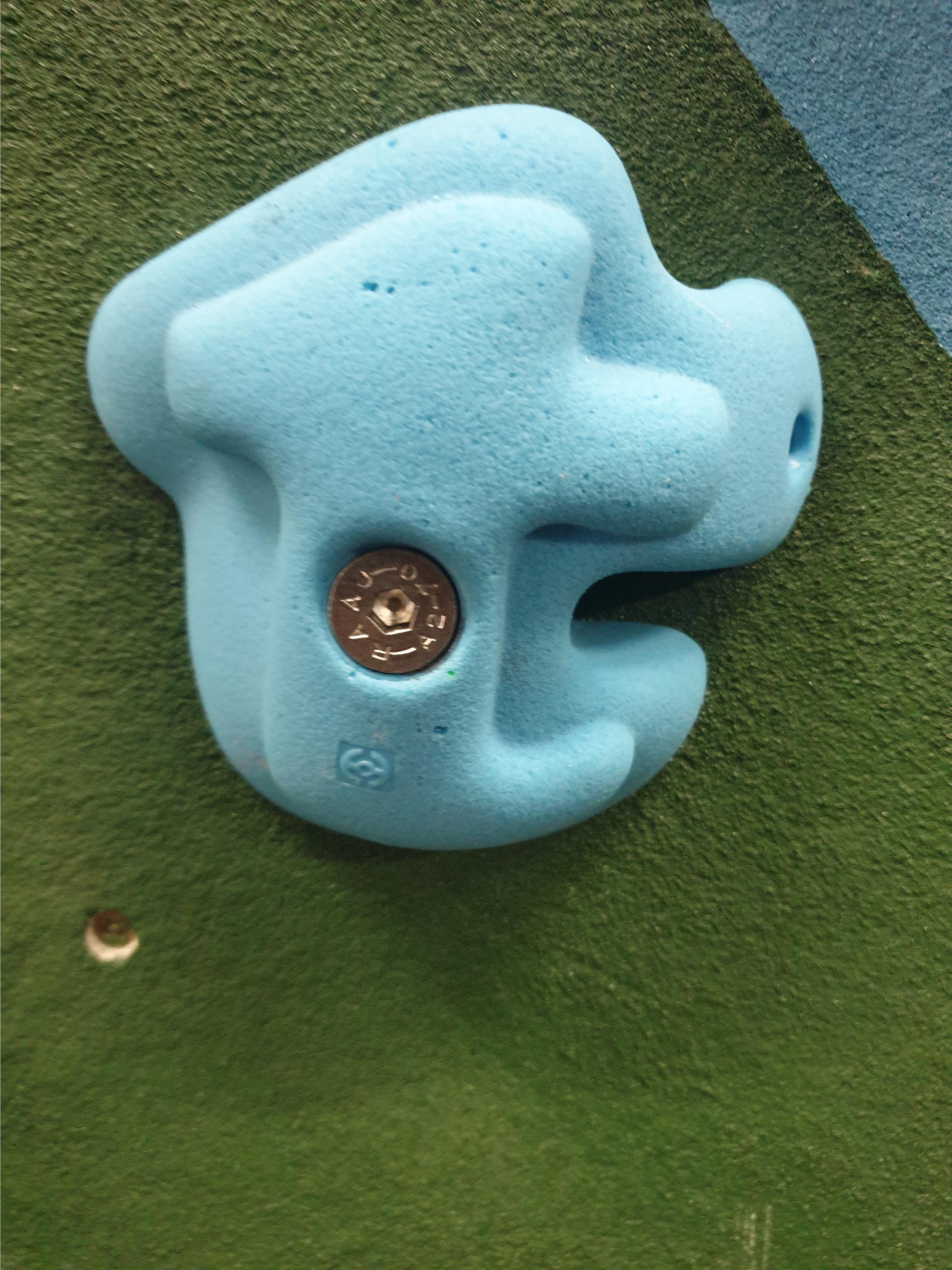 Climbing wall
In the climbing wall there are a lot of different colours on the walls and on the climbing holds



The climbing holds will feel rough which helps you have a good grip
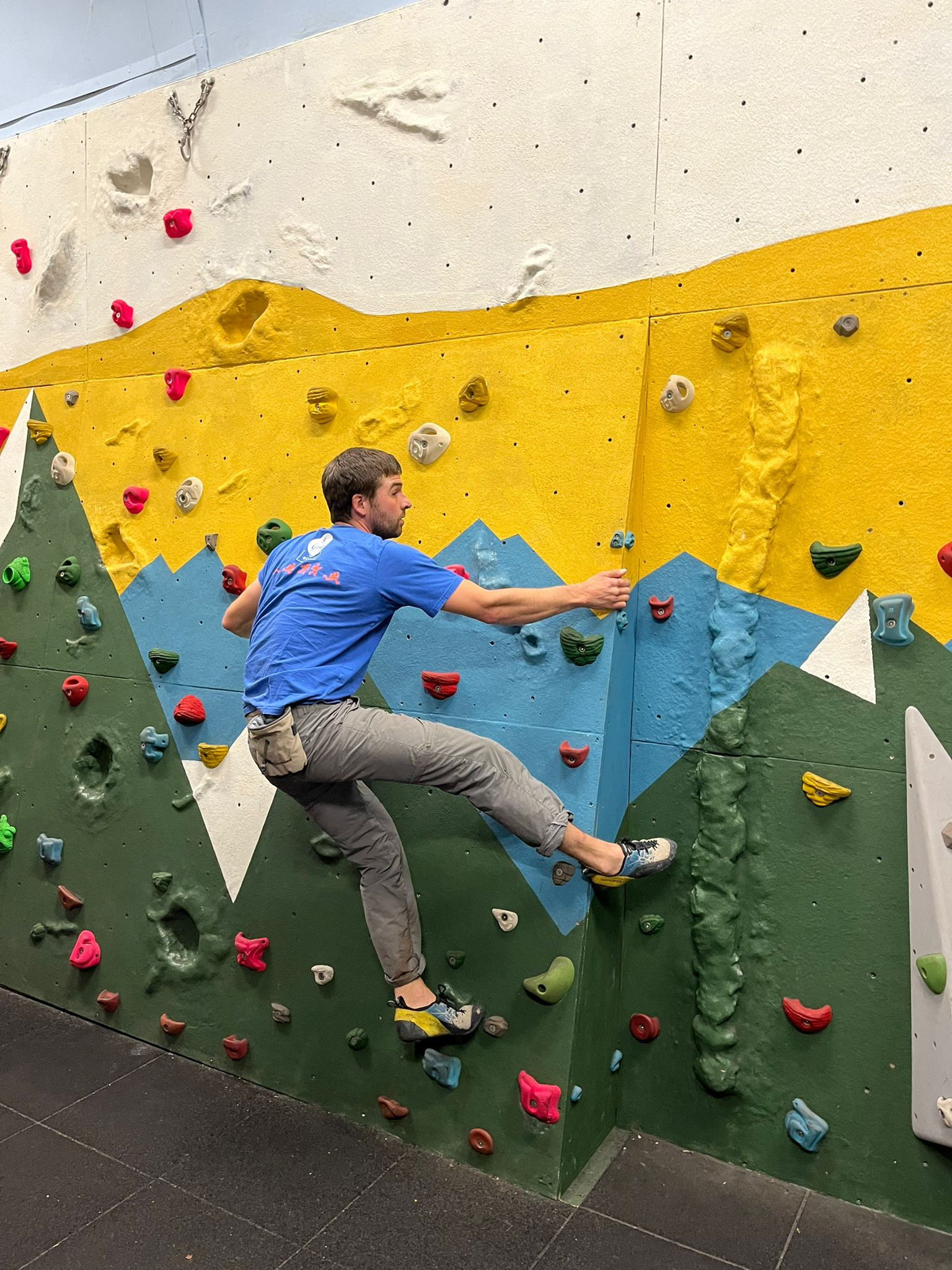 Climbing wall
The floor will be spongey this will keep me safe

I might climb on the low walls without any ropes, or we might put a harness on and climb on the big walls with a rope




In the climbing session I may play some games
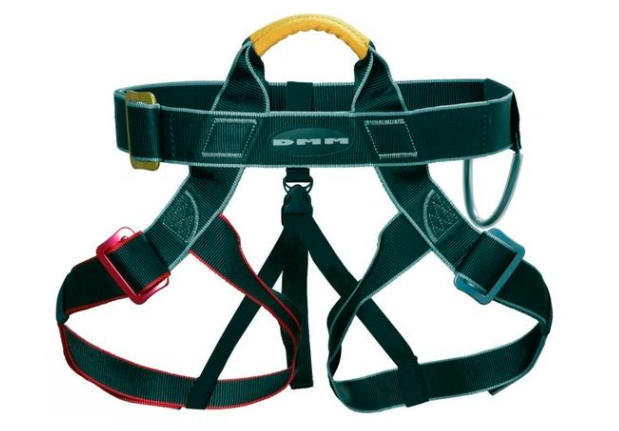 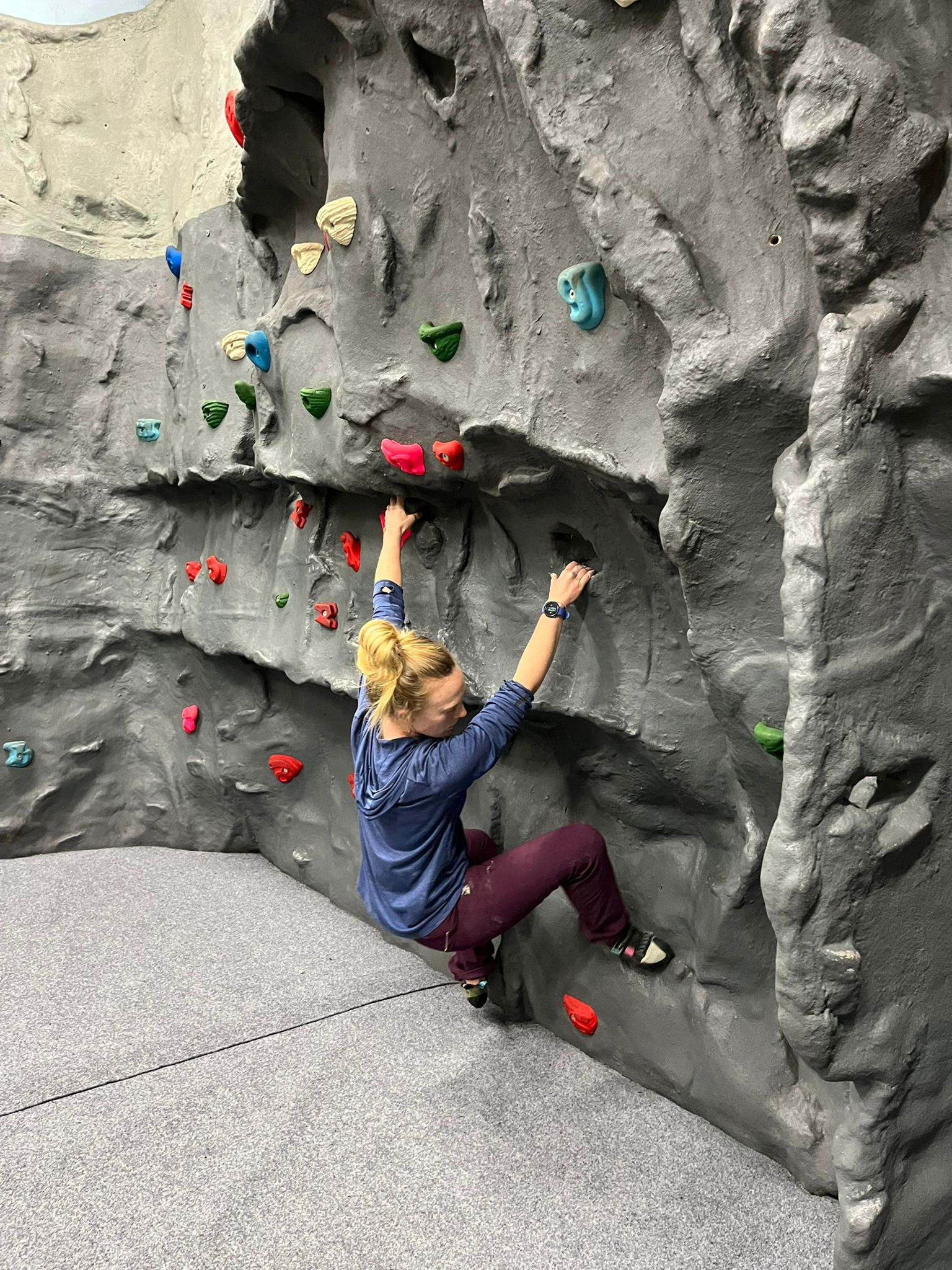 Climbing wall
Once we have finished the climbing wall we will put our climbing shoes away


I should feel proud that I have completed the session